المملكة العربية السعودية
وزارة التعليم
الإدارة العامة للتعليم بــ
مدرسة
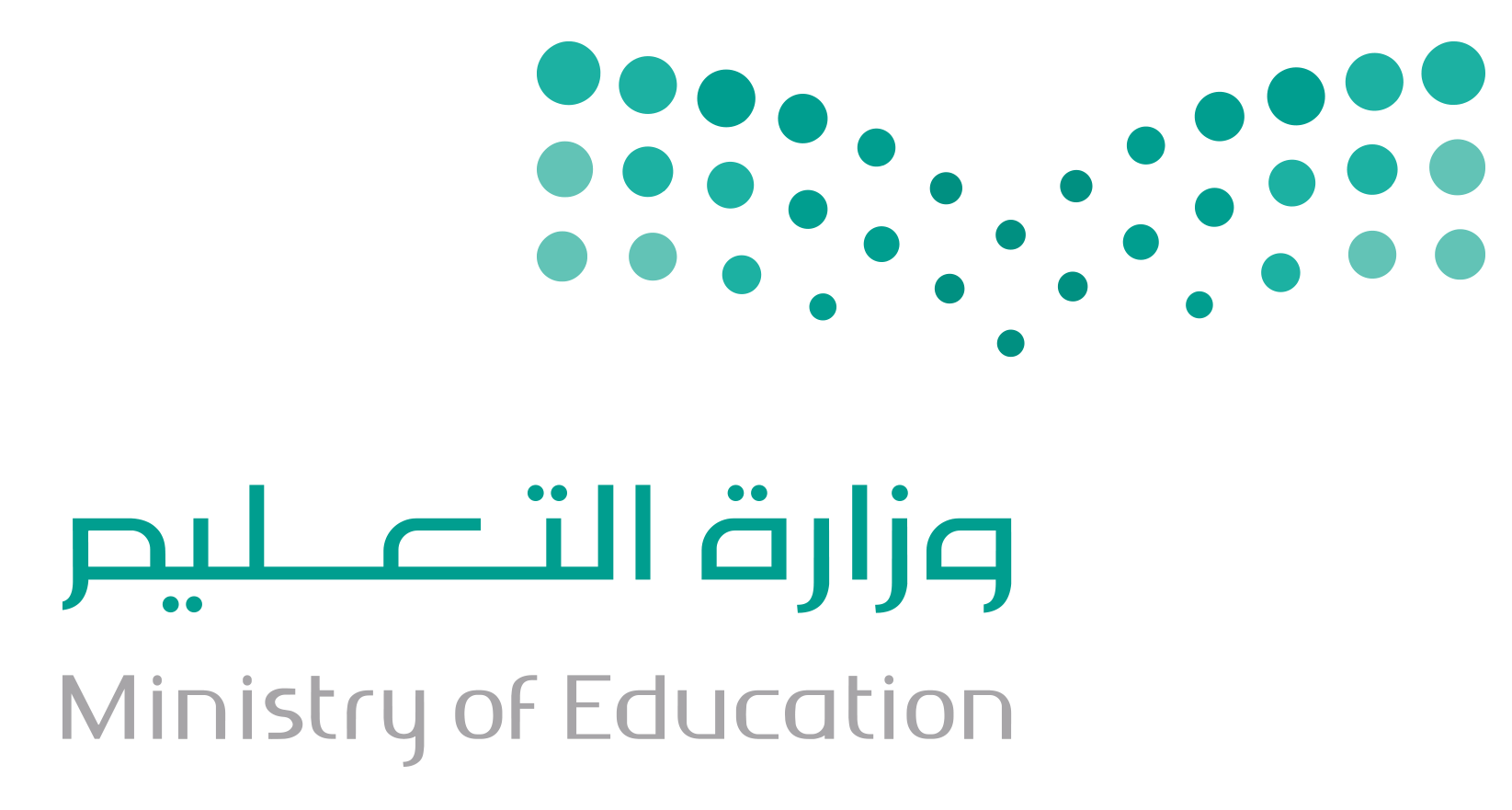 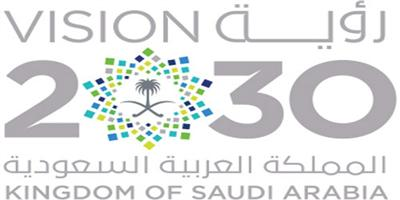 توزيع مادة العلوم  للصف الرابع   الابتدائي الفصل الدراسي  الثالث  لعام 1445  هــ
المعلمــ / ــة     : ................................................................................................   التوقيع  ........................... .................................................................

المشرفــ / ــة    :  ...............................................................................................  التوقيع  ........................... .................................................................

مدير  المدرسة  :  ................................................................................    التوقيع  ........................... .................................................................
ملاحظات المعلمــ / ــة :
الأسبوع الثاني  29/ 08  -  04 / 09 /1445هـ
الأسبوع الرابع   14 -  18 / 09 /1445هـ
الأسبوع الأول   22  - 26 / 08 /1445هـ
الأسبوع الثالث  07 - 11 / 09 /1445هـ
الوحدة السادسة : المادة - الفصل الثامن قياس المادة
الوحدة السابعة : القوى والطاقة  - الفصل التاسع : القوى
الوحدة السابعة : القوى والطاقة  - الفصل العاشر  : الطاقة
الوحدة السادسة : المادة - الفصل الثامن قياس المادة
مرجعيات الطالب
الوحدة السادسة : المادة - الفصل الثامن قياس المادة
الوحدة السابعة : القوى والطاقة  - الفصل العاشر  : الطاقة
الوحدة السادسة : المادة - الفصل الثامن قياس المادة
الوحدة السابعة : القوى والطاقة  - الفصل العاشر  : الطاقة
الوحدة السادسة : الشغل والطاقة – الفصل الثاني عشر: أشكال من الطاقة
الوحدة السابعة : القوى والطاقة  - الفصل التاسع : القوى
الوحدة السابعة : القوى والطاقة  - الفصل التاسع : القوى
الأسبوع الثالث عشر  03  -  04 / 12 /1445هـ
الحرارة- التهيئة الاستكشاف                  78 - 79
كيف يؤثر الاحتكاك في الجسم مراجعة الدرس 64 - 65
ما المقصود بالتغيرات الكيميائية - مراجعة الدرس 28-30
كيف تستخدم الكهرباء بأمان-مراجعة الدرس   96 - 97
ما المغناطيس الكهربائي                   106 - 107
ما الوزن  - مراجعة الدرس                    18 – 19
كيف نفصل أجزاء المحاليل- مراجعة الدرس  38 – 40
ما الجاذبية مراجعة الدرس                  58 - 59
التهيئة و الاستعداد
1
1
1
1
1
1
1
1
1
1
الكهرباء -  التهيئة الاستكشاف          88 - 89
الاثنين 06/ 10/ 1445 معايدة الطلاب
ما المولد الكهربائي - مراجعة الدرس    108 – 109
القياس - التهيئة الاستكشاف                    10 – 13
ما الحرارة                                      80 - 81
ما المخاليط - التهيئة الاستكشاف              32 – 33
القوى و الحركة - التهيئة الاستكشاف         50 - 53
مراجعة الفصل الثامن – نموذج اختبار 1     43 - 46
ما الشحنة الكهربائية                        90 - 91
كيف تتغير المادة - التهيئة الاستكشاف       22 – 23
مراجعة الفصل التاسع – نموذج اختبار       72 - 75
تغير الحركة    - التهيئة الاستكشاف     62  - 63
2
2
2
2
1
2
2
2
2
2
2
المغناطيسية – التهيئة و الاستكشاف     100-  101
اختبار نهاية  الفصل الدراسي الثالث
اختبار منتصف الفصل الدراسي الثالث
ما المغناطيس -                             102 - 103
مراجعة الفصل العاشر– نموذج اختبار   112 -  115
نموذج اختبار 2                         47 - 48
ما الحركة                                        54  - 55
كيف تتحرك الشحنات الكهربائية              92 - 93
ما المخلوط  -                                  34 - 35
كيف تؤثر القوى في الحركة             64 - 65
كيف تنتقل الحرارة ؟                            82 - 83
كيف نقيس  المادة                                14 -  15
3
3
3
3
3
3
3
2
3
3
3
ما التغيرات الفيزيائية ؟                       24 – 25
4
4
4
4
4
3
4
4
4
4
نموذج اختبار  2                           116 - 117
ما المجال المغناطيسي                     104 - 105
كيف نفصل مكونات المخلوط                  36 - 37
ما دوائر التوالي و التوازي                94 - 95
ما الكثافة                                         16 – 17
كيف تغير القوى الحركة                        56 - 57
كيف تؤثر القوى في التسارع              66 - 65
كيف تغير الحرارة المادة – مراجعة الدرس   84 - 85
بداية أجاز شهر رمضان المبارك
كيف تتغير حالة المادة ؟                      26 – 27
الأسبوع السابع  19 - 23/ 10 /1445هـ
الأسبوع السادس  12 - 16/ 10 /1445هـ
الأسبوع الثامن   26/ 10  -  01 / 11 /1445هـ
الأسبوع الخامس  06 - 09/ 10 /1445هـ
الخميس  23/ 10 / 1445 هـ إجازة مطولة
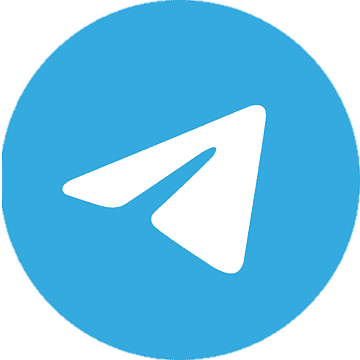 https://t.me/Presentationyosef
برزنتيشن العلوم للمرحلة الابتدائية
الأسبوع الثاني عشر  25  -  29 / 11 /1445هـ
الأسبوع العاشر  11  -  15 / 11 /1445هـ
الأسبوع الحادي عشر  18  -  22 / 11 /1445هـ
الأسبوع التاسع  04  -  08 / 11 /1445هـ
اختبار نهاية الفصل الدراسي الثالث
نهاية الفصل الدراسي الثالث
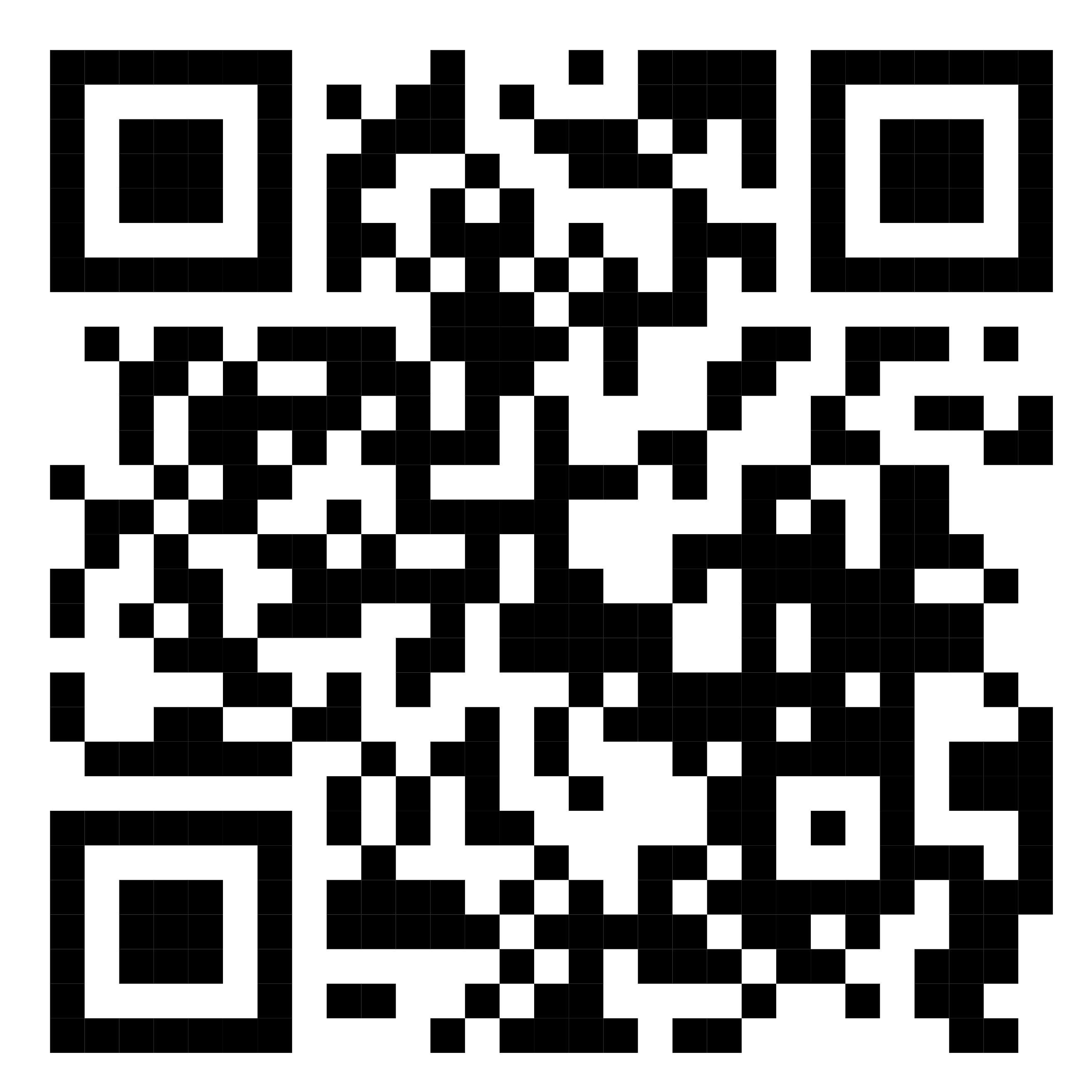 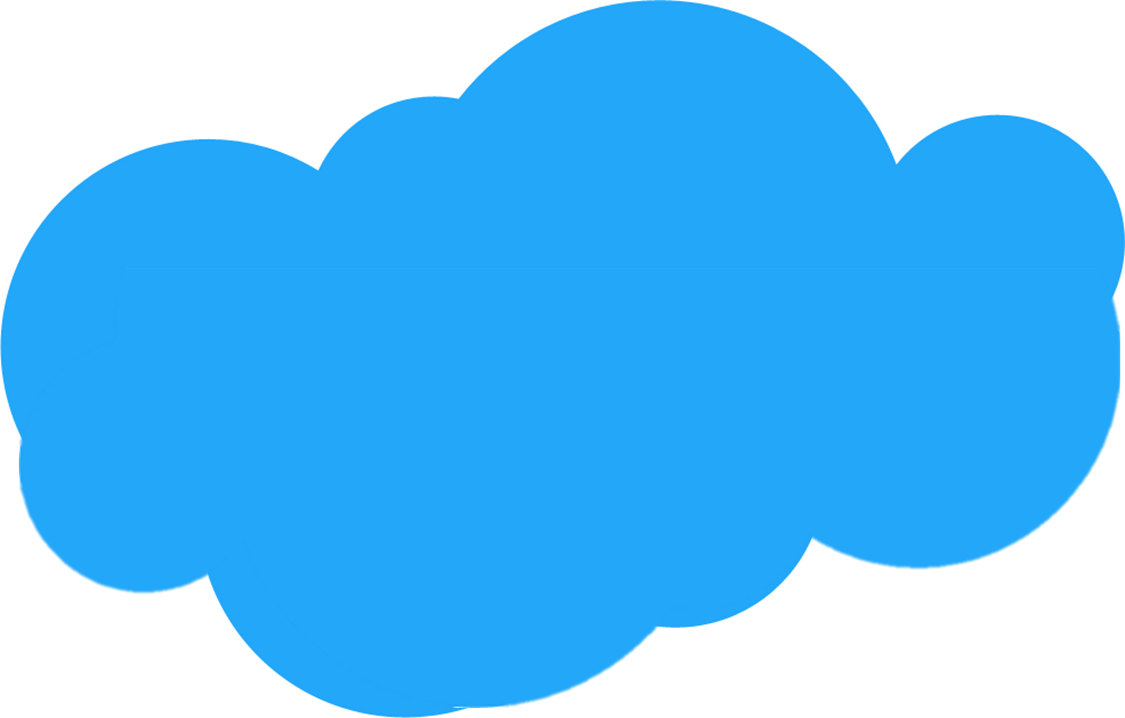 presentation